Properziolezione del 2/03/2020
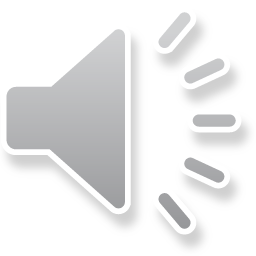